Гамма - випромінювання
Підготували:
Давидюк Іванна та Дудій Анастасія
Гамма випромінювання -
Електромагнітне випромінювання найвищої енергії. Утворюється в реакціях за участю атомних ядер і елементарних частинок в процесах розпаду, синтезу,  при гальмуванні заряджених частинок великої енергії.
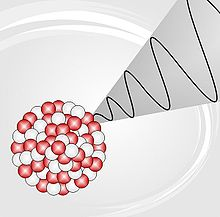 Позначаються грецькою літерою γ.

спричиняють іонізацію атомів речовини

мають велику проникність

не заломлюються
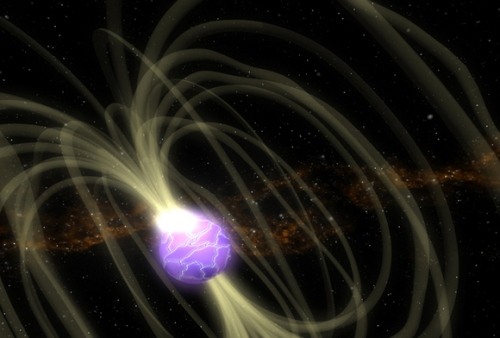 Гамма Квант -
порція енергії гамма-випромінювання дуже високої енергії. При радіоактивному розпаді енергія гамма-кванта досягає 2-10 МеВ, а при ядерних реакціях— 20 МеВ.
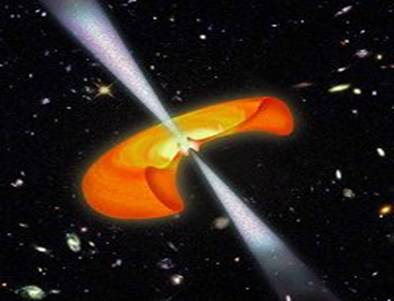 Механізми взаємодії:
Фотоефект

Комптонівське розсіювання

Утворення електрон-позитронних пар.
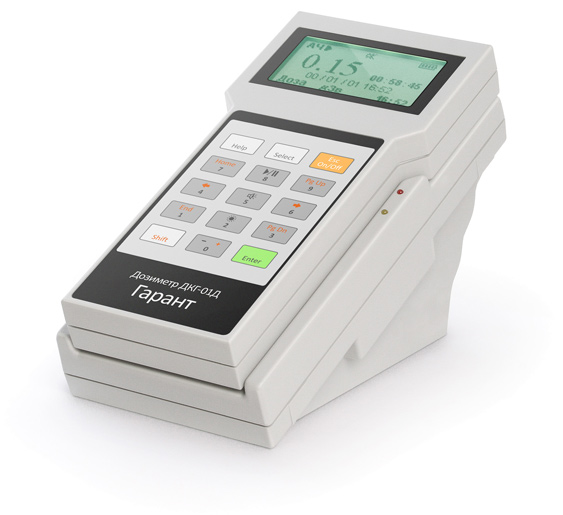